সবাইকে শুভেচ্ছা
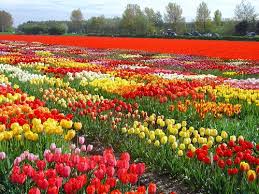 wkÿK cwiwPwZ
মোঃ আবদুল জলিল
সহকারী শিক্ষক
কুমিল্লা হাউজিং এস্টেট স্কুল এন্ড কলেজ 
মোবাইল নং- 01712346075
E-mail:-ajbliton@outlook.com
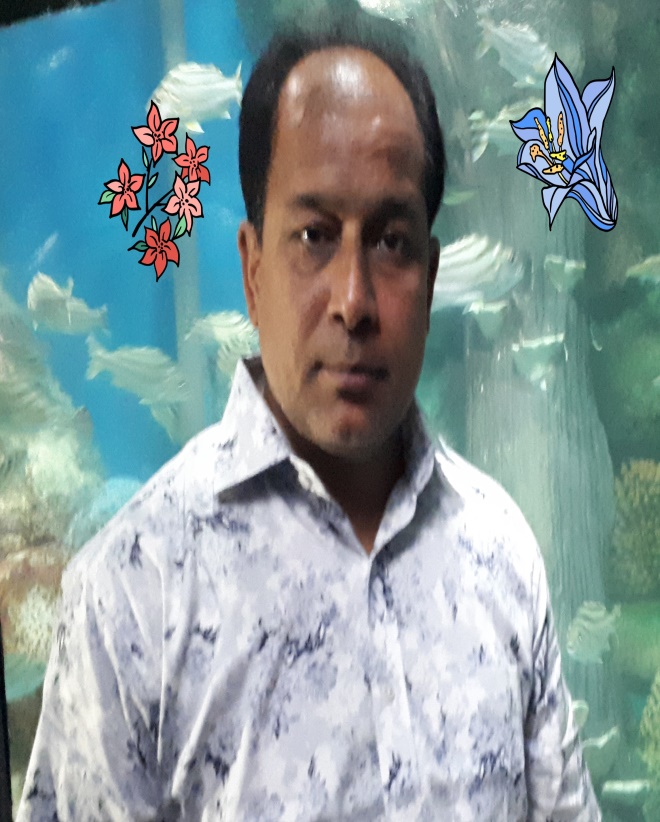 পাঠ পরিচিতি
শ্রেণি –সপ্তম
বিষয় –সাধারন গণিত
অধ্যায়- পঞ্চম 
শাখা- পদ্মা
উপস্হিত- ৭ ০ জন
অনুশীলনী -5.1
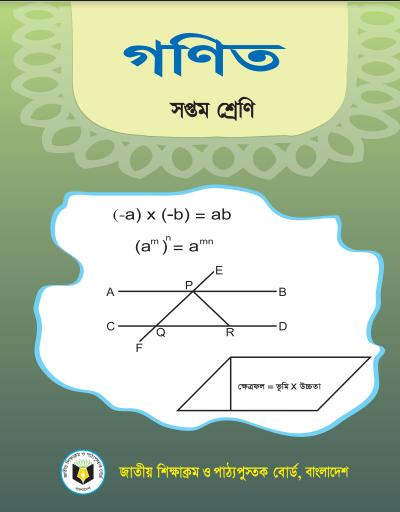 এই পাঠ শেষে শিক্ষার্থীরা –
১। বর্গ ও বর্গের মান নির্ণয়ের সূত্র  শিখতে পারবে ।
 ২। বর্গের মান নির্ণয়ের সূত্র  প্রয়োগ  করে সমস্যা সমাধান করতে পারবে ।
 ৩। বর্গের মানের সূত্র  প্রয়োগ করে সমস্যার প্রমান করতে সক্ষম হবে ।
a
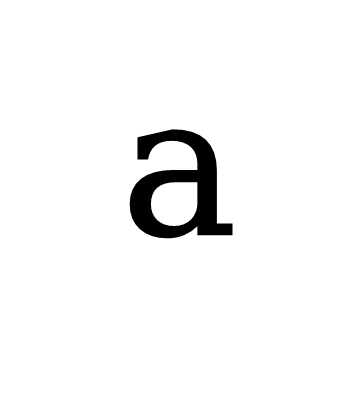 এর বর্গ
b
²
b
b
এর বর্গ
বর্গের মান নির্নয়ের সূত্রাবলী-
1. (a+b)2=a2+2ab+b2
2.(a-b)2=a2-2ab+b2
3.a2+b2=(a+b)2-2ab
 4.a2+b2 =(a-b)2 +2ab
       5.2(a2+b2)=(a+b )2 + (a-b)2
[Speaker Notes: -b]
এসো আমরা একটি অংকের বর্গ নির্ণয় করি:-
(5a+4b)2
= (5a)2 +2.5a.4b+(4b)2
=25a2+40ab+40b2
১.
Ans.25a2+40ab+40b2
২.(5x-8b)2এর বর্গ
= (5x)2 -2.5x.8b+(8b)2
=25x2-80xb+64b2
Ans: 25x2-80xb+64b2
এসো আমরা একটি অংকের সমাধান করি:-
a+b=7 এবং ab=12হলে  a2+b2  এর মান কত ?
সমাধান :
a2+b2
=(a+b)2-2ab
=(a+b) a+b)-2ab
=7.7 -  2.12
=49-24
=25
উত্তর- 25
দলীয় কাজ-
দলীয় কাজের সমাধান:  ১
a2+b2
=(a+b)2-2ab
=(a+b) a+b)-2ab
=12.12- 49
=144 -49
=95
উত্তর-95
দলীয় কাজের সমাধান:  ২
এসো আমরা একটি অংকের প্রমান করি-
a+b=7 এবং a-b =5হলে, , প্রমান কর যে, 2(a2+b2) =74
বাম পক্ষ
2(a2+b2)
=2(a2+b2)
=(a+b )2 + (a-b)2
=(7)2 +(5)2
=(49+2 5)
=74
=74
বামপক্ষ = ডানপক্ষ
(প্রমানিত)
মূল্যায়ন  -
1. x2+y2 = কত ?
 m2- n2 = কত ?
 2(p2+q2) = কত ?
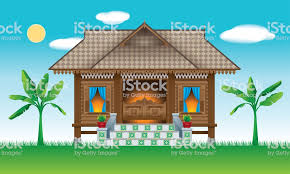 বাড়ির কাজ
নিম্নোক্ত  সমস্যাগুলোর সত্যতা যাচাই কর-
4ab = (a +b)2-(a-b)2
2.P+Q=৪ ও P-Q= 5 
হলে প্রমাণ কর যে, 8(P2+Q2) =356
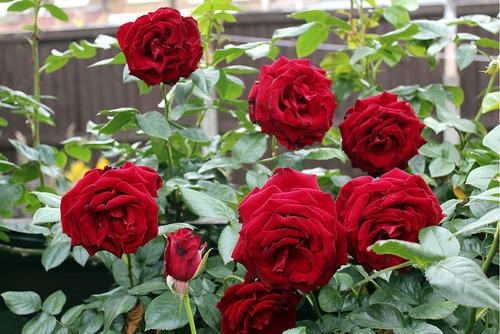 সবাই ভাল থাক